Separating Mixtures
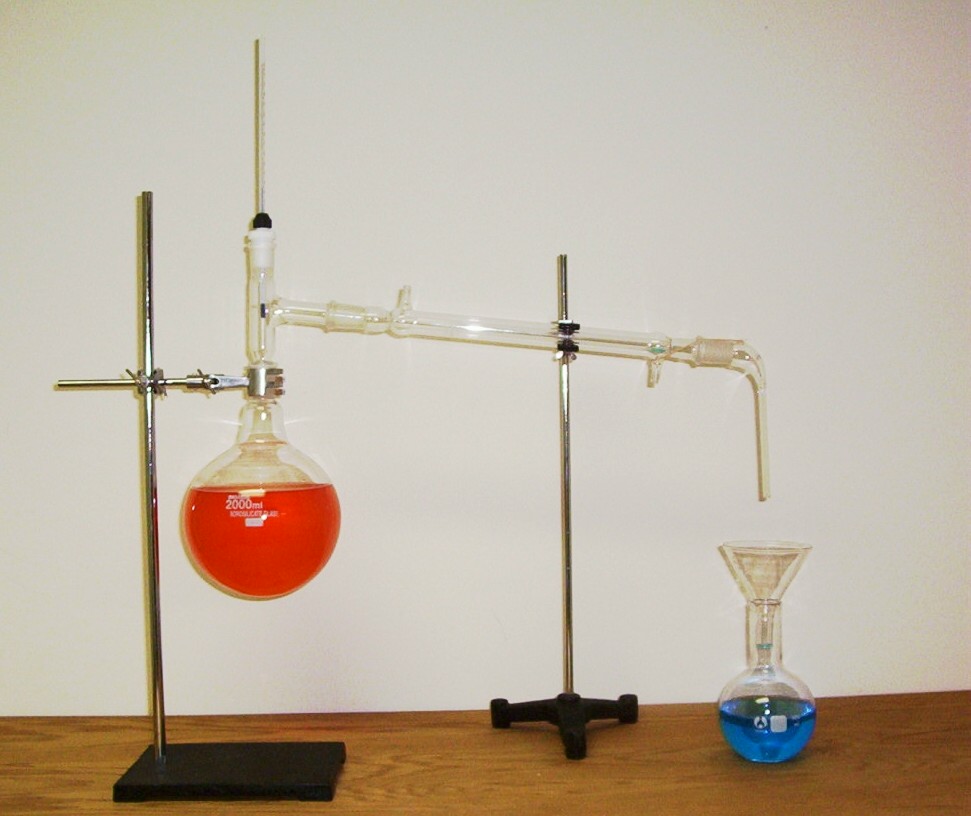 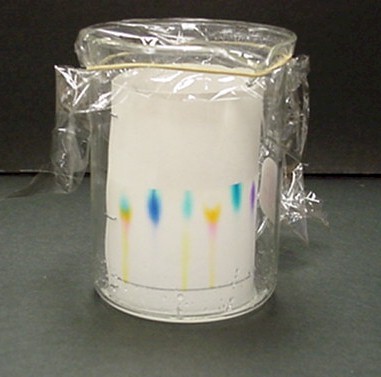 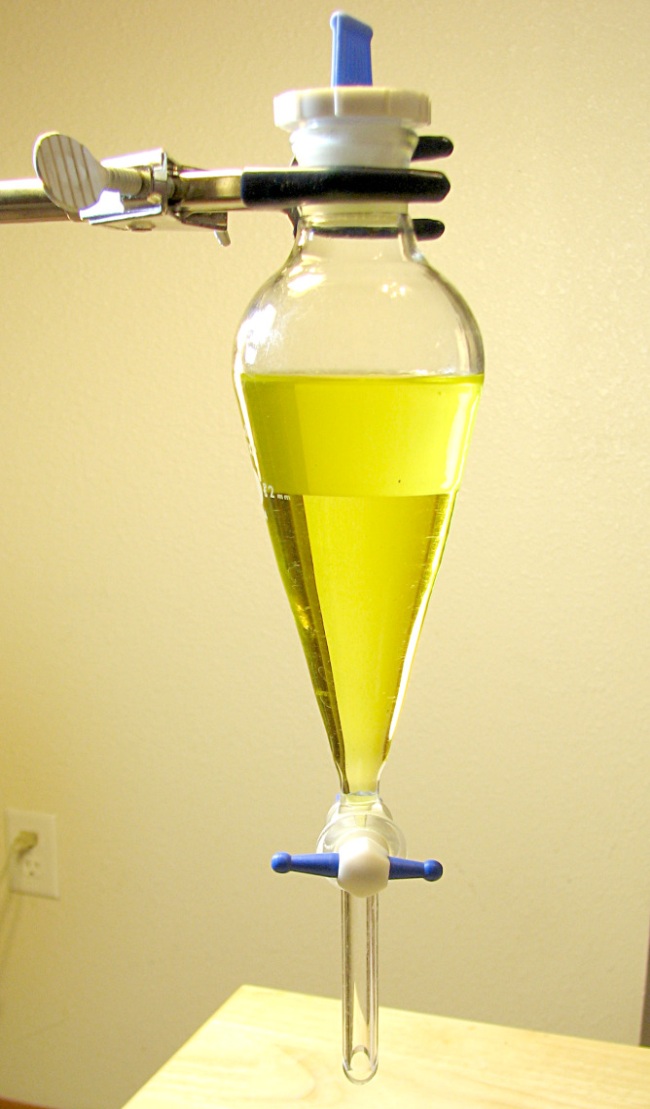 Why is it important to separate mixtures?
Since mixtures form part of our everyday life, the separation of these mixtures into their component parts is important.

Examples: purification of drinking water, making of filter coffee.

If you were  stuck on a desert island without any drinking water your knowledge of separating mixtures could help you to make pure water from sea water.
What are mixtures?
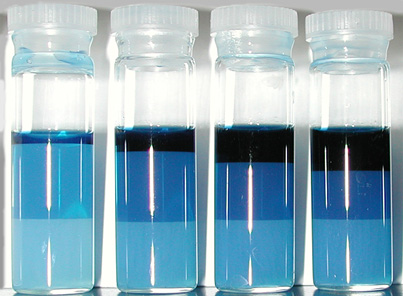 Mixtures are a type of matter where component parts can be separated by physical means.
How do we know which  separation method to choose?
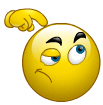 The method by which a mixture can be separated into its component parts is determined by the physical properties of these parts, e.g. particle size, boiling point, solubility.
Methods of Separating Mixtures
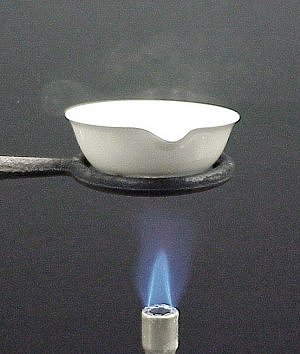 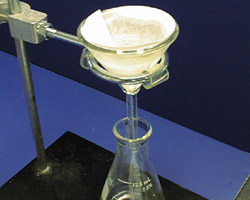 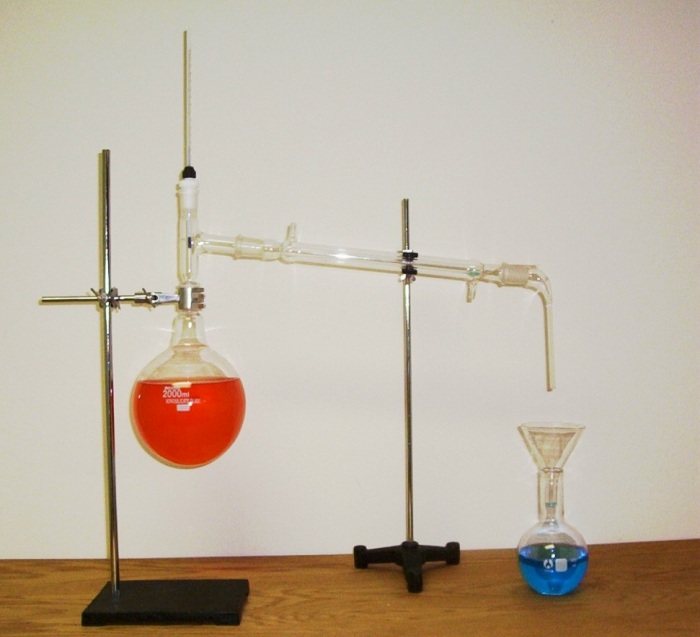 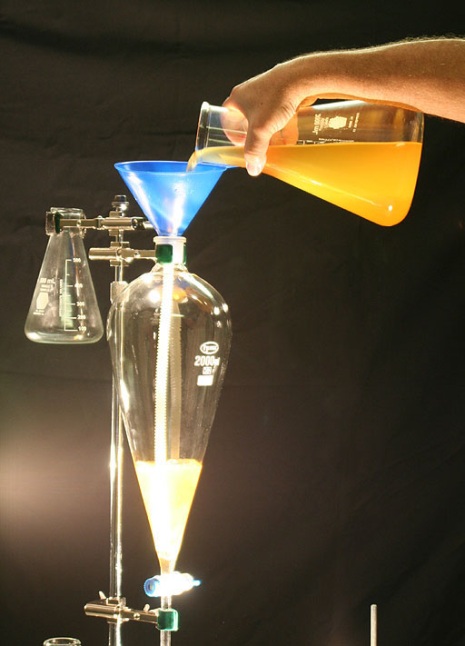 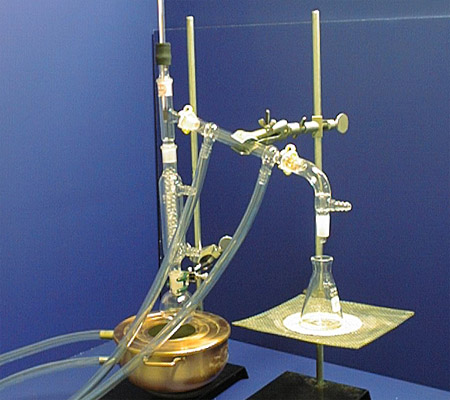 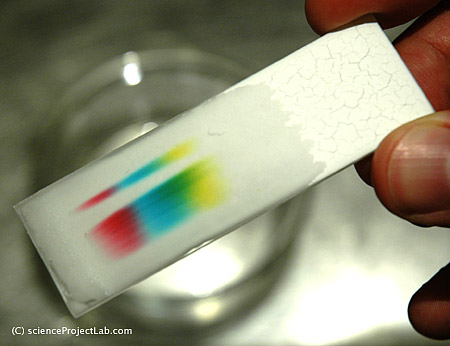 Method 1: Filtration
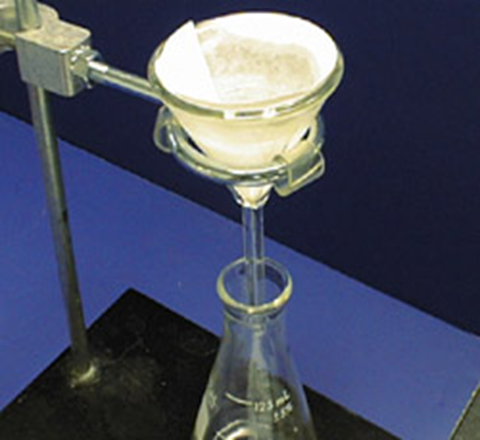 When is filtration used?
Filtration is used to separate a mixture of a solid and a liquid where the solid does not dissolve in the liquid.
The mixture is called a suspension.
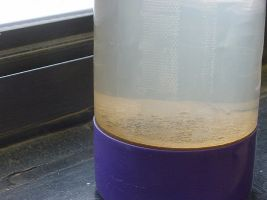 Filtration Apparatus
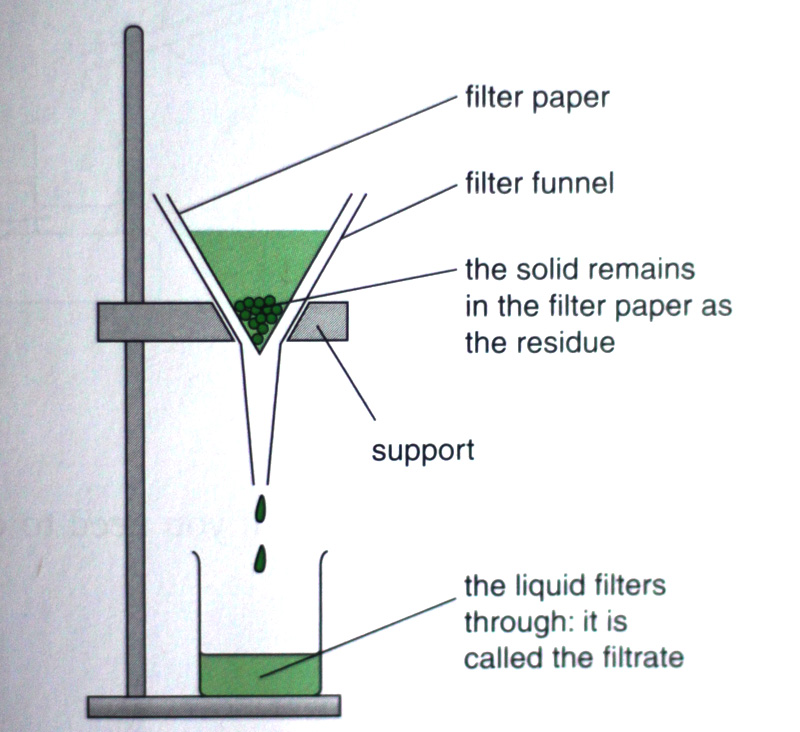 Filter Paper
Filtration makes use of filter paper to separate the solid from the liquid.

Question: Why is the filter paper used?
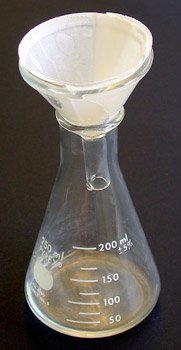 How does filter paper work?
The filter paper works as a sieve keeping back the solid particles. 

These particles are too big to pass through the filter paper, whereas the liquid particles are small enough to pass through the filter paper.
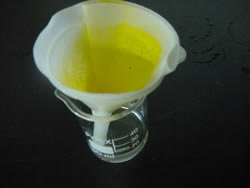 Filtrate & Residue
The part of the mixture that stays behind on the filter paper is known as the residue and the part that passes through the filter paper is known as the filtrate.
Questions: 1. What is the colour of the reside below?
2. What is the colour of the filtrate below?
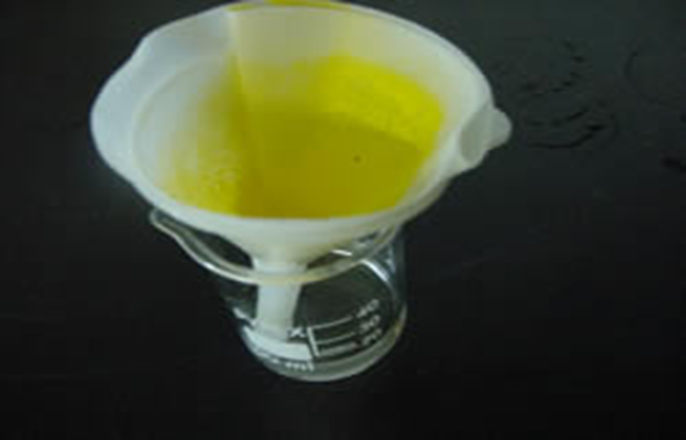 Everyday Examples of Filtration
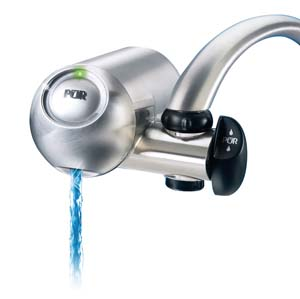 1. Filtration is one of the steps in the purification of drinking water. Most simple water purification devices use filtration as their main method of purification, separating the solid impurities from the water.
Everyday Examples of Filtration
2. Coffee machines make use of filters, in the form of a filter paper to separate the coffee granules from the liquid.
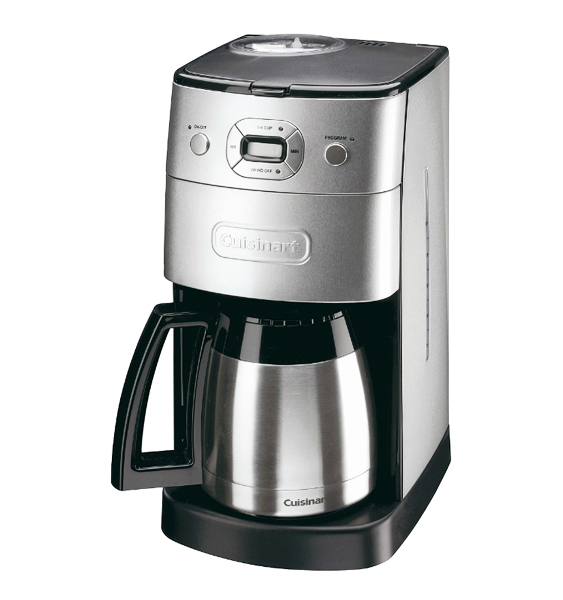 Method 2: Evaporation
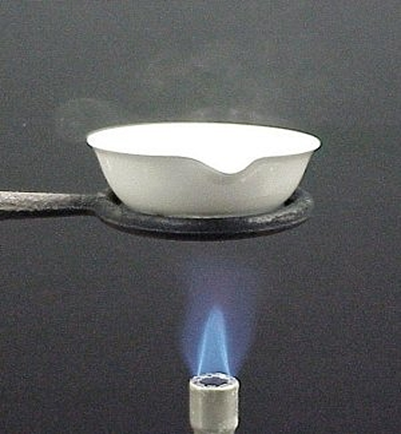 When is evaporation used?
Evaporation is used to separate a solution of a solid dissolved in a liquid, but it only allows the solid to be collected.
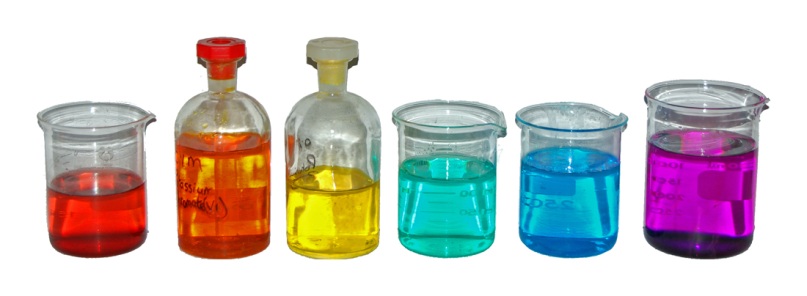 Evaporation Apparatus
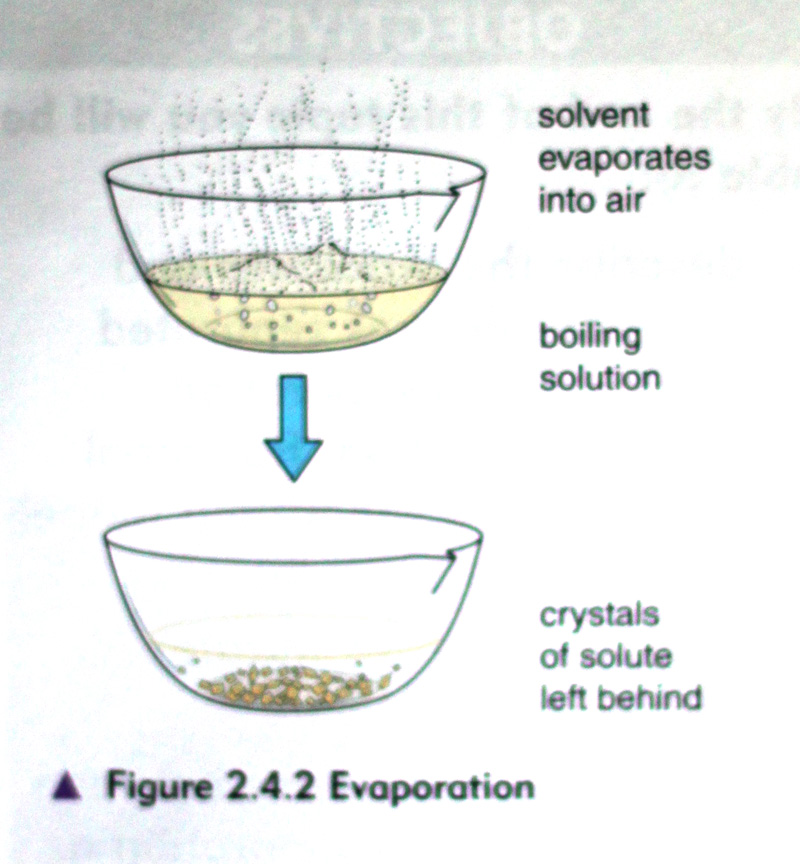 What happens during evaporation?
During evaporation, the solution is boiled allowing the liquid to vaporise into the air.
The solute will be left behind in the container.
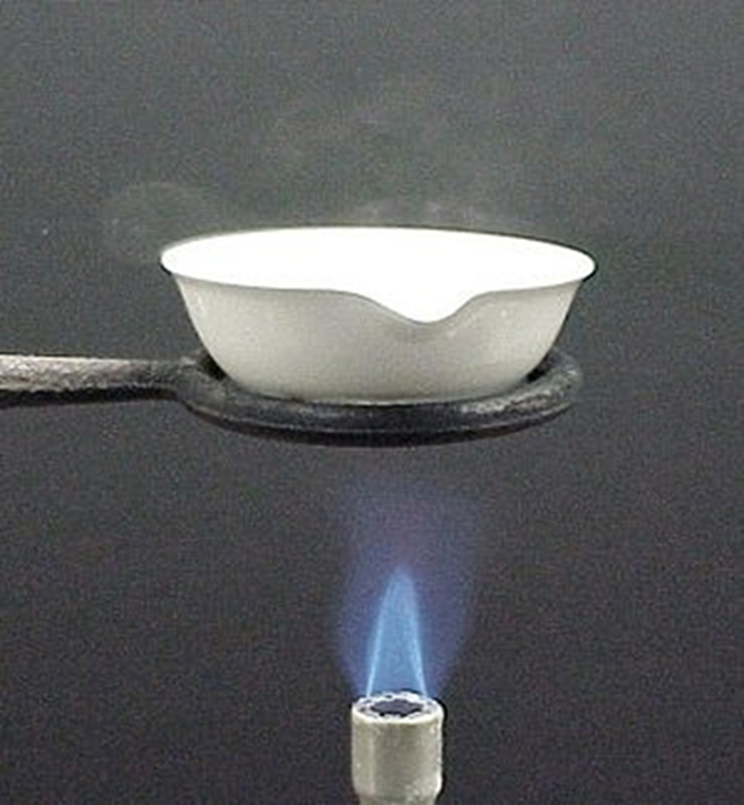 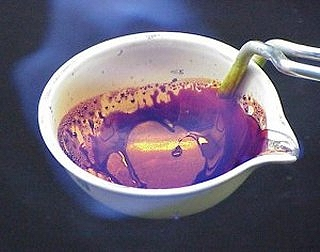 Temperature for evaporation
Evaporation occurs at all temperatures, not just the boiling point of the solvent, so if a beaker containing a solution of salt dissolved in water is left for a while it will eventually contain only salt, as the water will have evaporated.
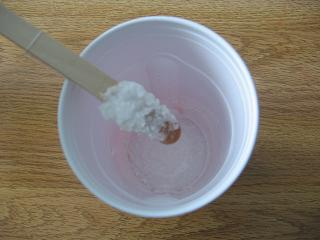